Spokojenost zaměstnanců  FNOL v roce 2013
Zpracovala: Mgr. Vladimíra Odehnalová
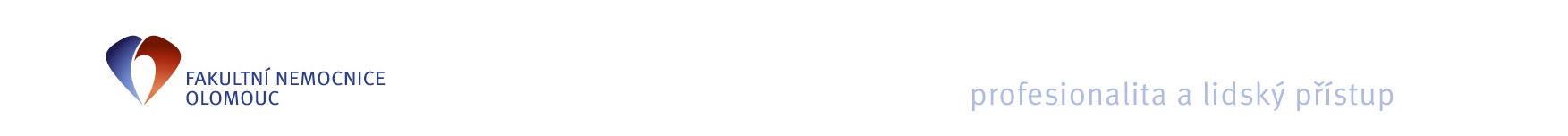 Demografický popis vzorku respondentůDotazníkového šetření spokojenosti zaměstnanců FNOL se zúčastnilo 23% (792) zaměstnanců z celkového počtu příslušníků FNOL
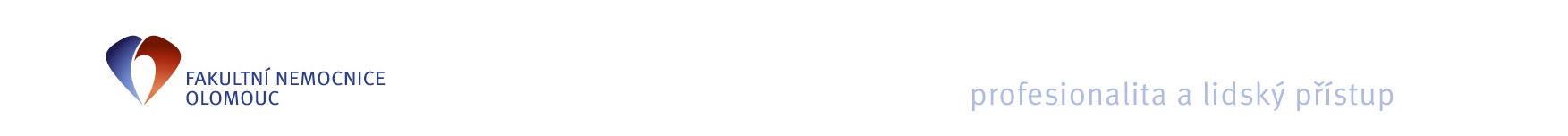 Pracovní zařazení
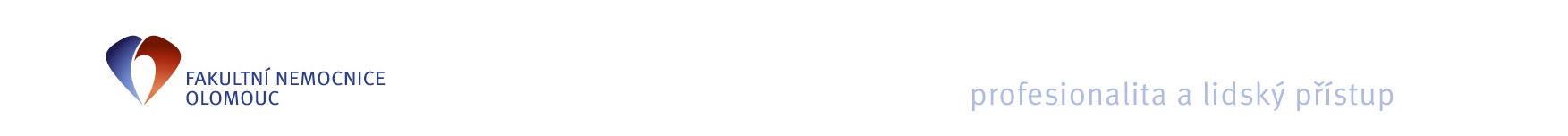 Délka pracovního poměru ve FNOL
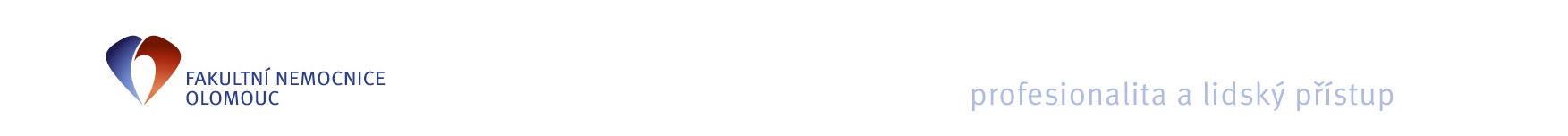 Pohlaví respondentů
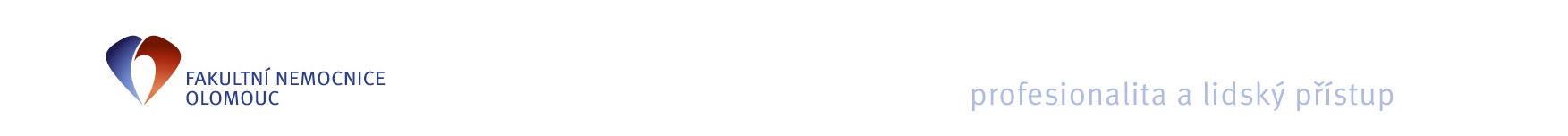 Pracovní podmínky a technická vybavenost
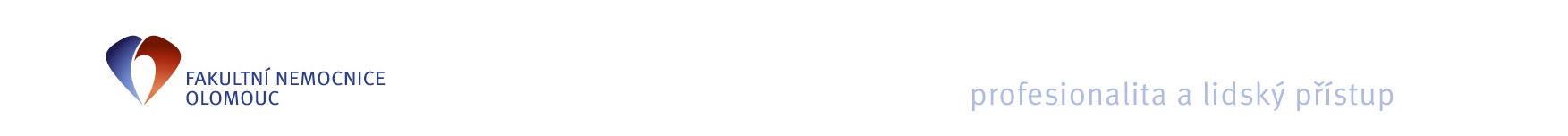 Úroveň vybavení pracovního prostředí
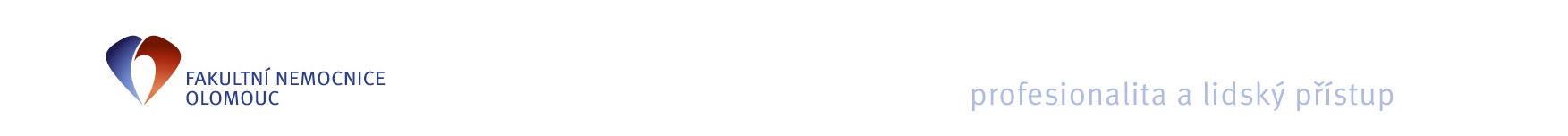 Stav technického vybavení pracoviště
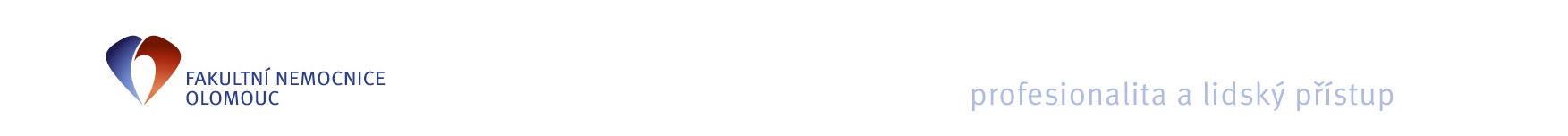 Úroveň pracovního vybavení
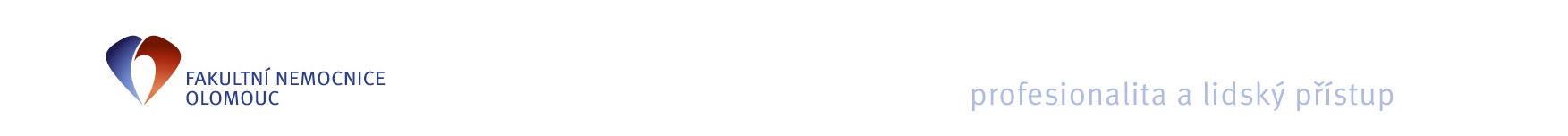 Úroveň a kvalita modernizace vybavení
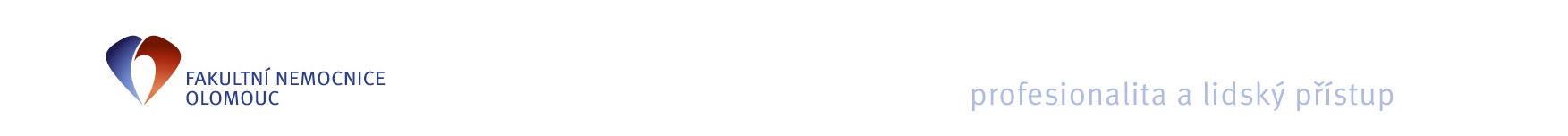 Vztahy v organizaci
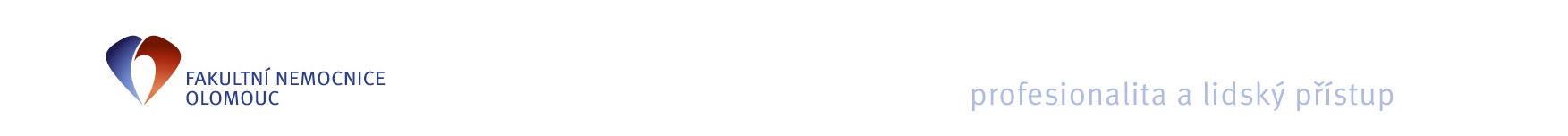 Vztahy v nejbližším pracovním týmu
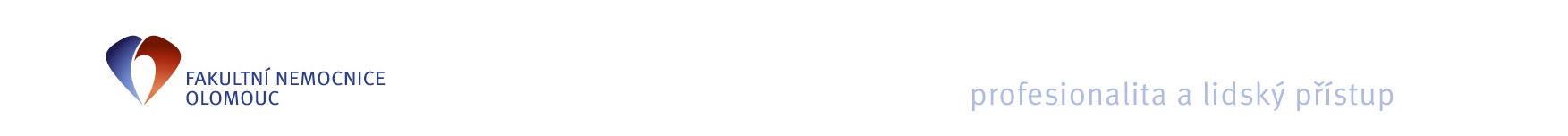 Vztah s přímým nadřízeným
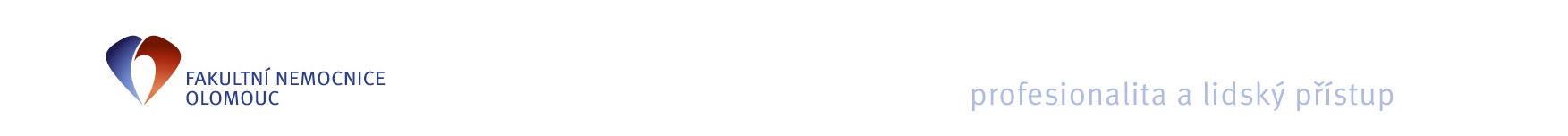 Celková atmosféra na pracovišti
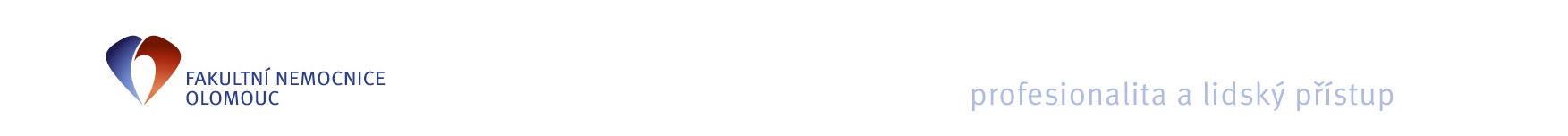 Vzdělávání, rozvoj, kariérní postup
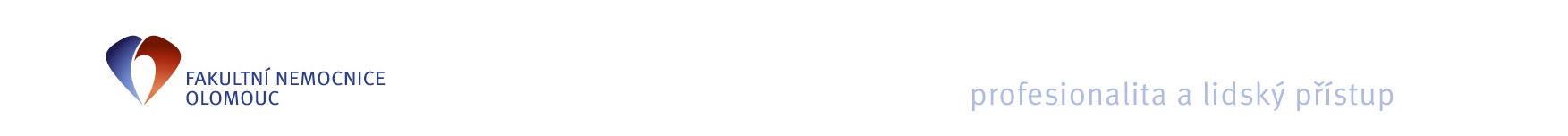 Poskytované možnosti vzdělávání, výcviku a rozvoje
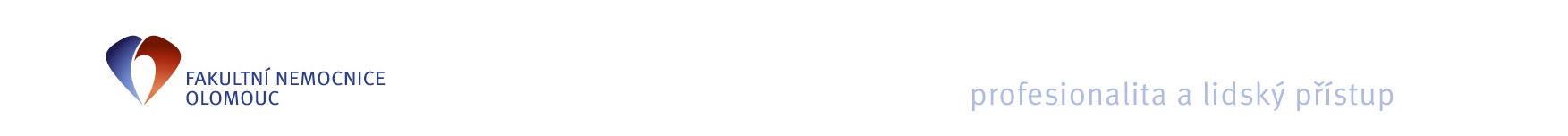 Využití kvalifikace, pracovního potenciálu
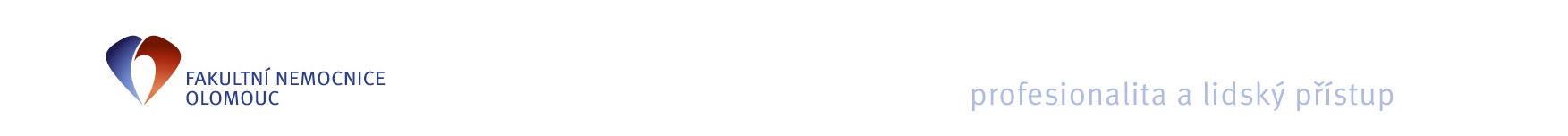 Perspektiva pracovního postupu
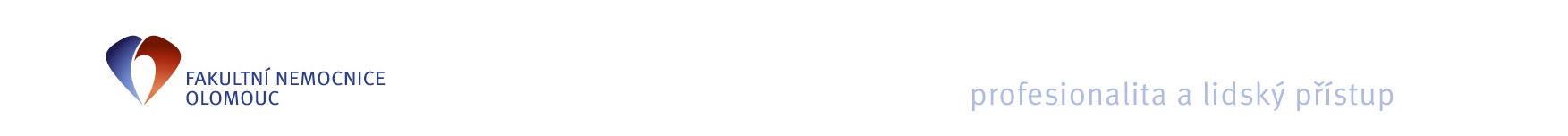 Organizace práce
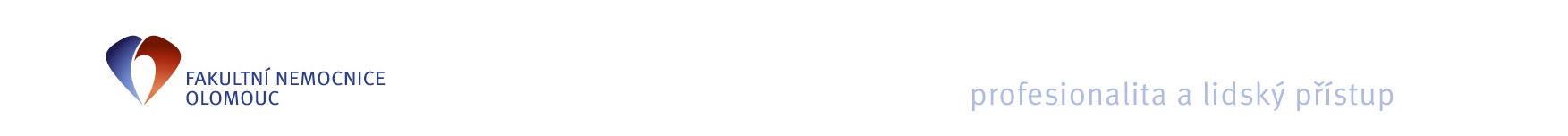 Přiměřenost pracovních úkolů
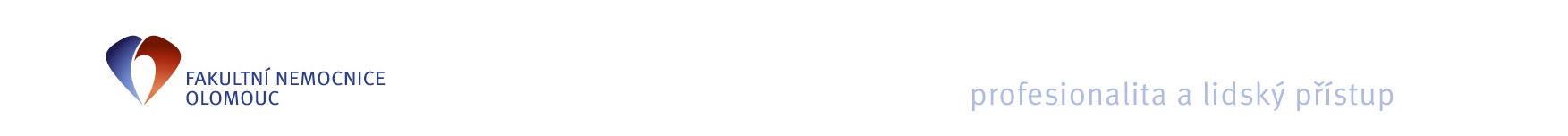 Časový harmonogram dne vzhledem k pracovním úkolům
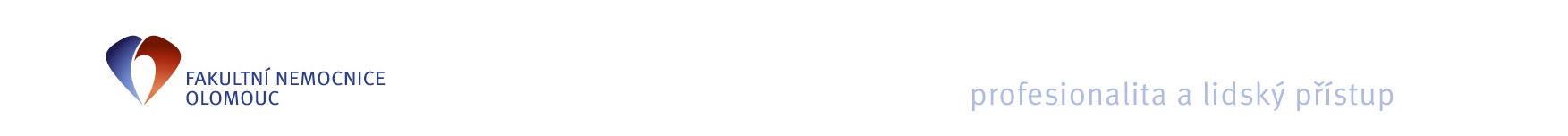 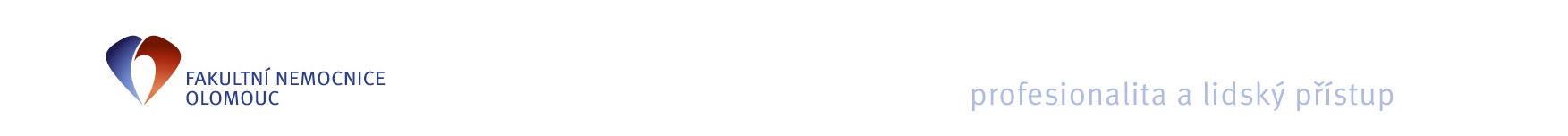 Možnost ovlivňovat vlastní práci
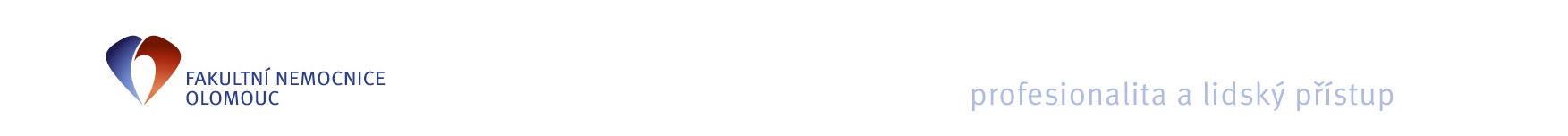 Míra zodpovědnosti, která se váže k pracovním úkolům
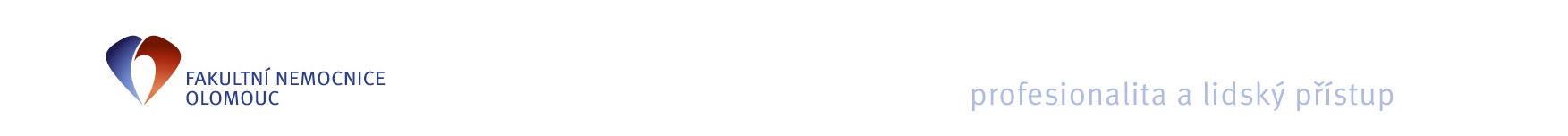 Kompetence, kterými pracovník disponuje
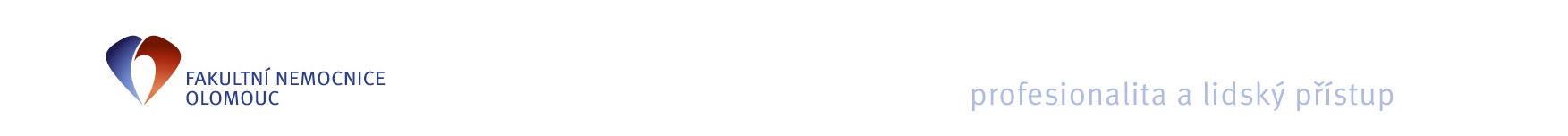 Oblast řízení
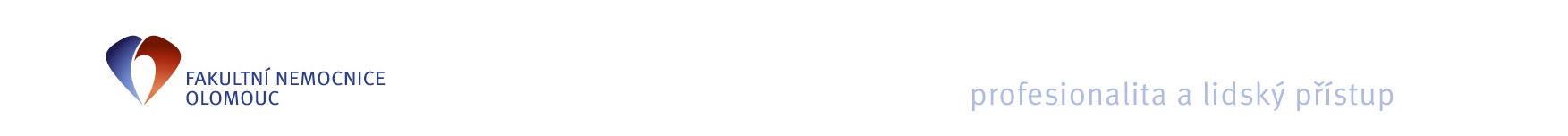 Podpora od přímého nadřízeného
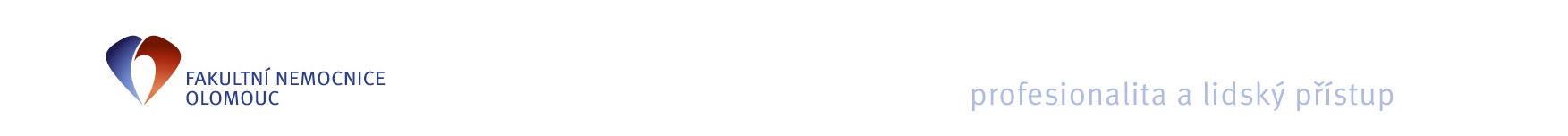 Zpětná vazba získávaná od přímého nadřízeného
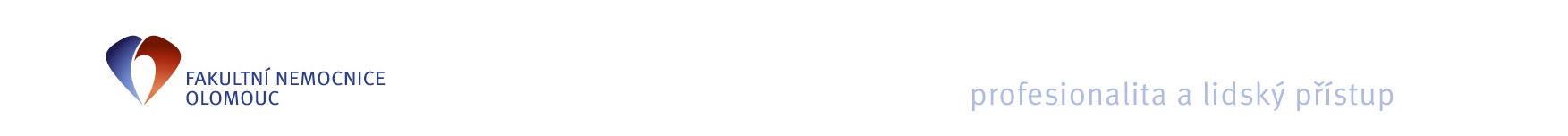 Běžná organizace práce na pracovišti
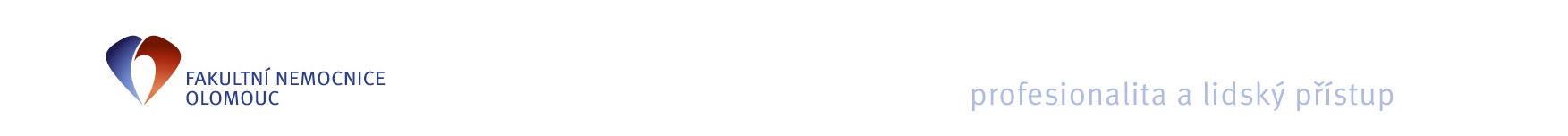 Celkové řízení pracoviště
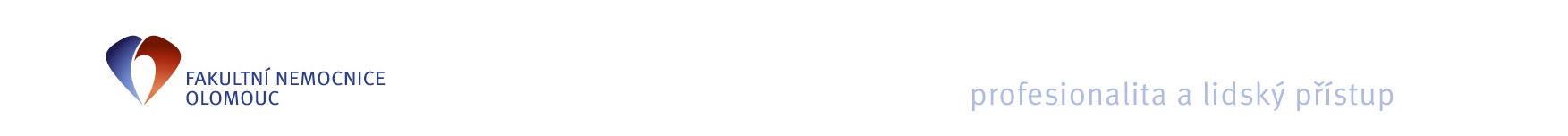 Školení a poskytované informace k systému řízení kvality
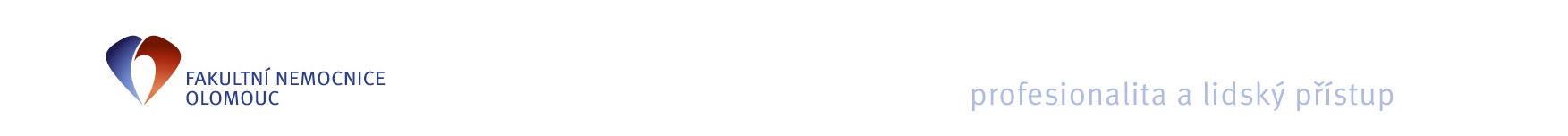 Komunikace v organizaci
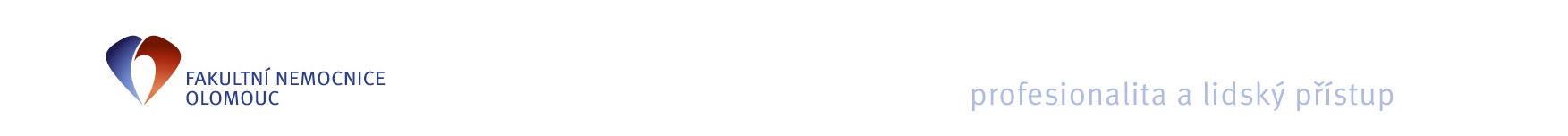 Včasnost, přesnost, srozumitelnost, úplnost a otevřenost toku informací na pracovišti
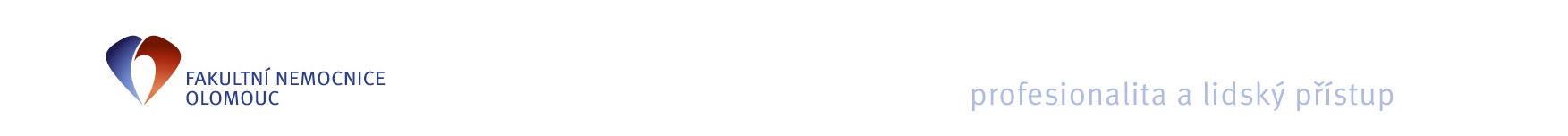 Tok informací od vedení pracoviště k jednotlivým podřízeným prvkům
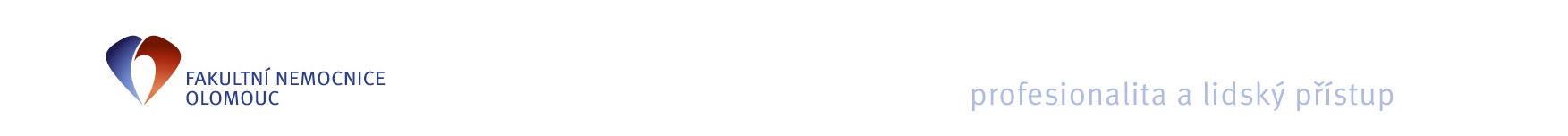 Tok informací od vedení FNOL k jednotlivým pracovištím
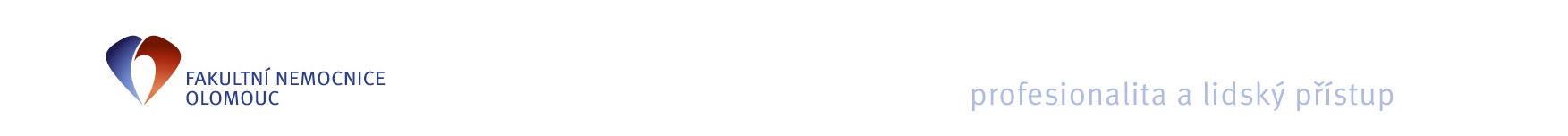 Včasnost, přesnost, srozumitelnost, úplnost a otevřenost toku informací mezi spolupracujícími pracovišti
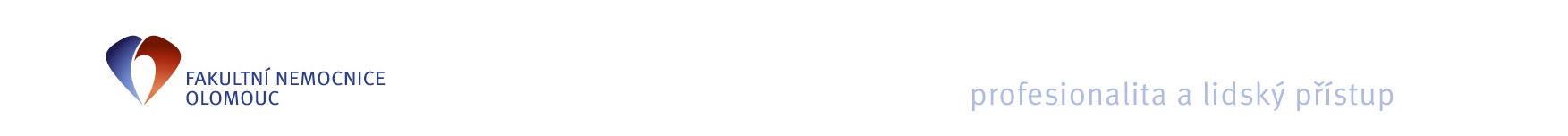 Motivace, odměňování a bonusový systém
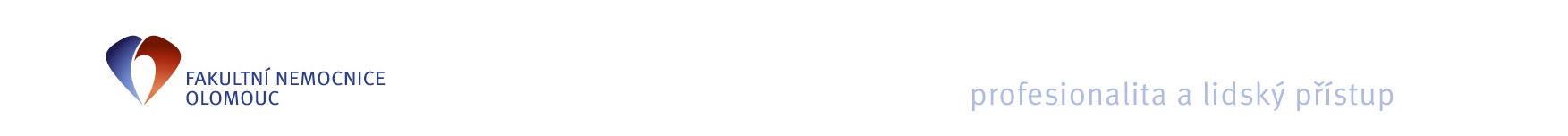 Platové ohodnocení vzhledem k zastávané pozici
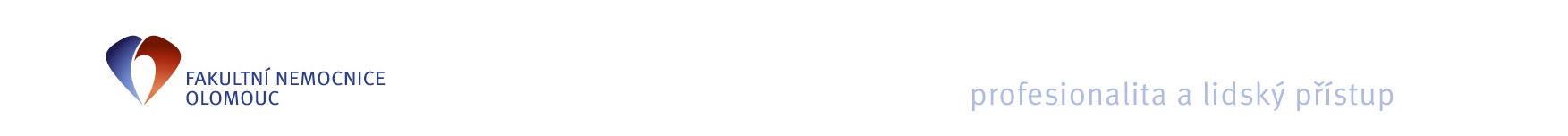 Provádění hodnocení pracovního výkonu
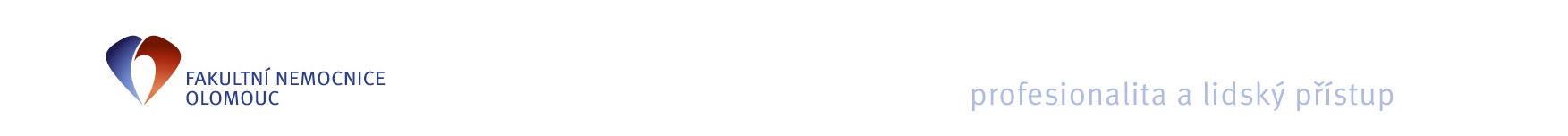 Ostatní výhody poskytované zaměstnavatelem
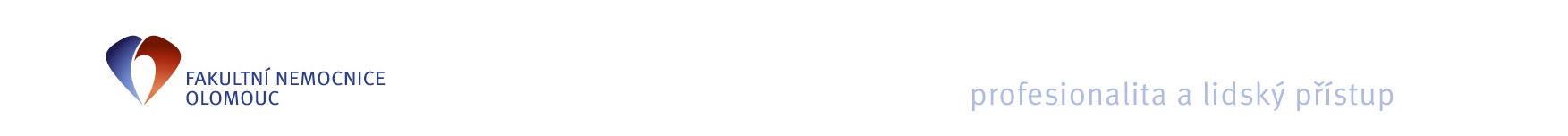 Způsob udělování mimořádných odměn
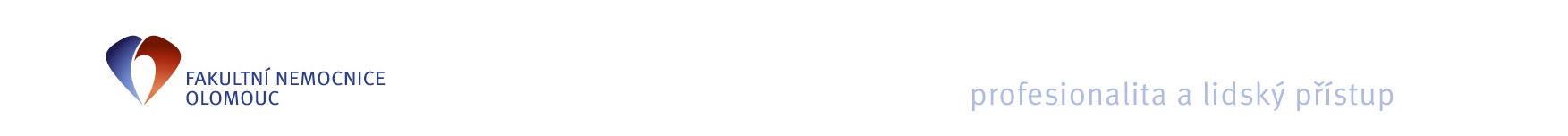 Ztotožnění zaměstnanců s organizací
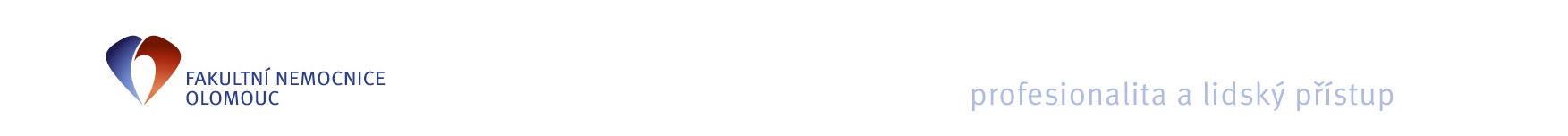 Efektivita hospodaření FNOL
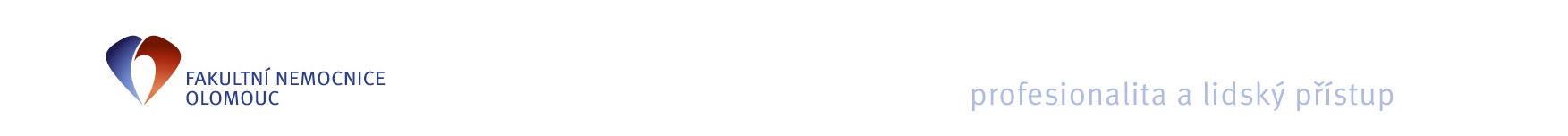 Zvolená strategie a cíle FNOL
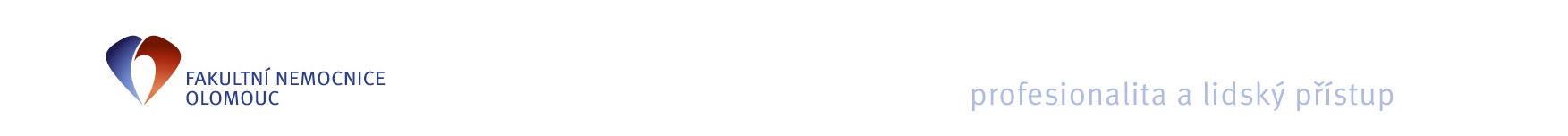 FNOL jako zaměstnavatel
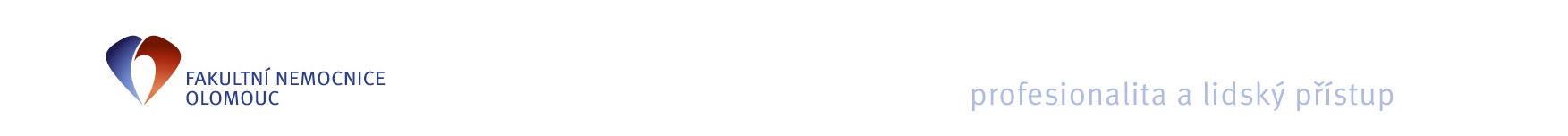 Informační systémy organizace
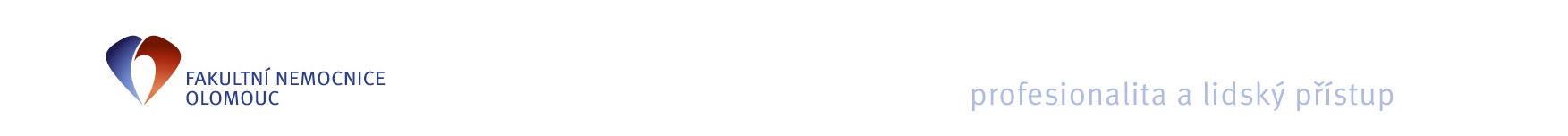 Funkčnost a efektivita informačního systému (intranet)
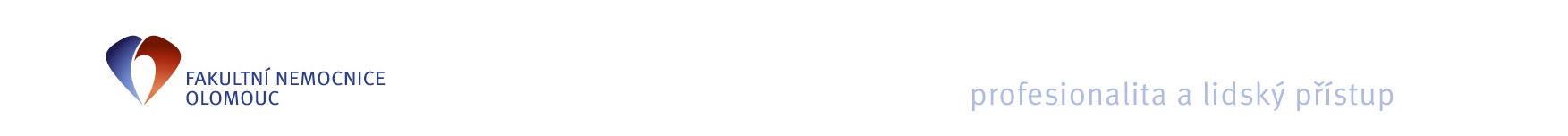 Funkčnost a efektivita informačního systému (Altus)
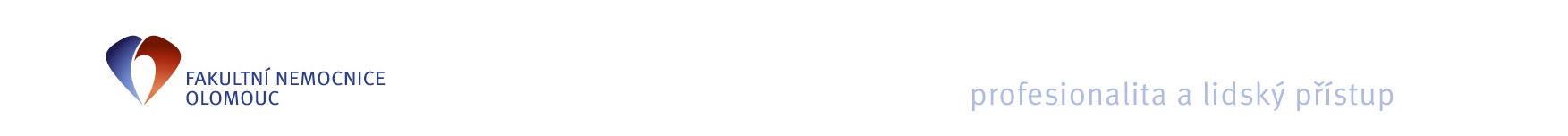 Funkčnost a efektivita informačního systému (NIS Medea)
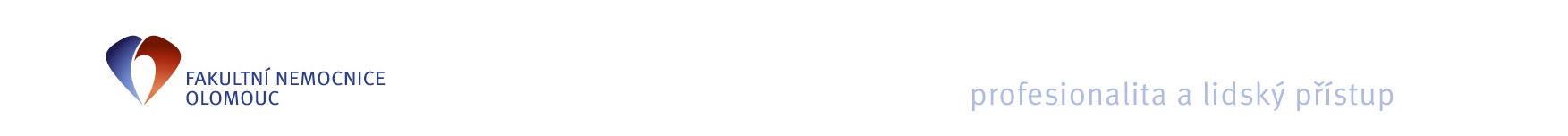 Funkčnost a efektivita informačního systému (webových stránek FNOL)
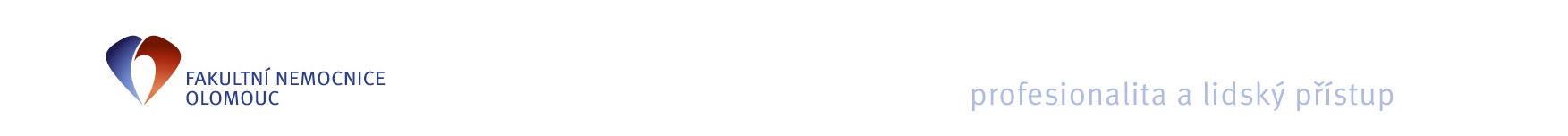 Funkčnost a efektivita informačního systému (PACS)
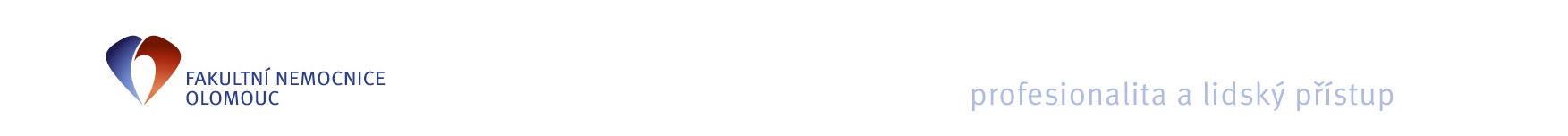 Funkčnost a efektivita informačního systému (žádanky QI)
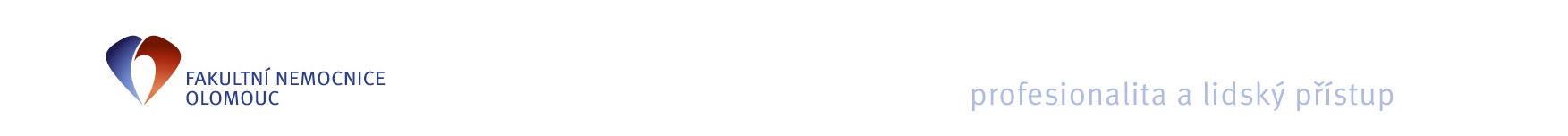 Funkčnost a efektivita informačního systému (CallAgent)
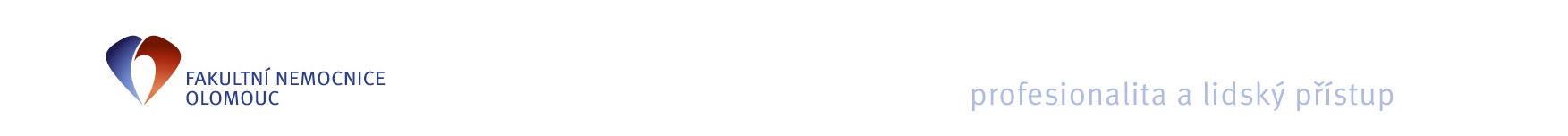 Funkčnost a efektivita informačního systému (EFA)
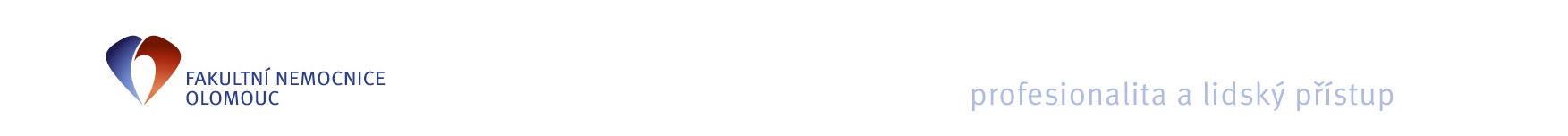 Funkčnost a efektivita informačního systému (ekonomický systém QI)
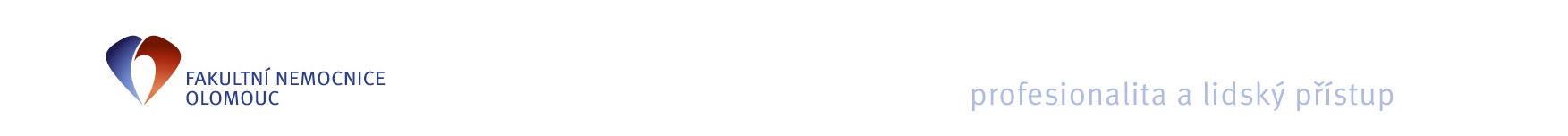 Funkčnost a efektivita informačního systému (laboratorní systém OpenLims)
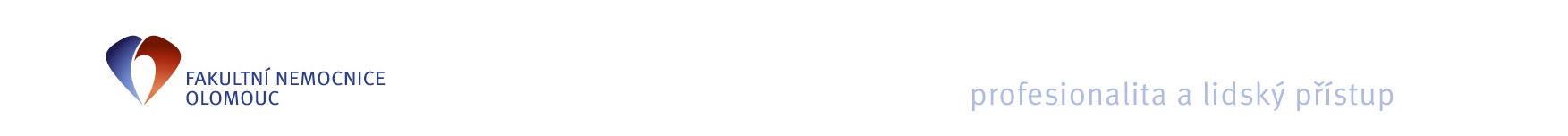 Funkčnost a efektivita informačního systému (laboratorní systém LIMS)
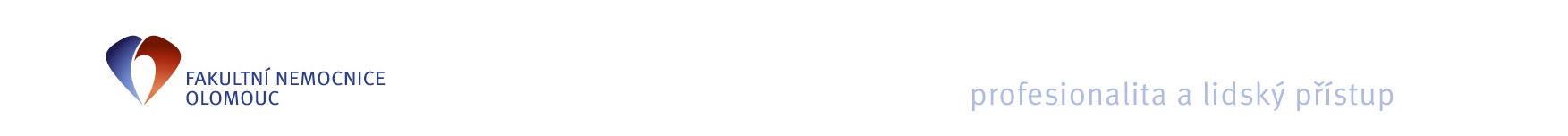 Závěr
Zaměstnanci    FNOL vyjadřují  vysokou spokojenost se vztahy  na pracovišti,  zejména se vztahem s přímým nadřízeným i vztahy v nejbližším pracovním týmu;
 

 Respondenty je také vyjadřována nadprůměrná spokojenost s nabízenými možnostmi vzdělávání, rozvoje i kariérním růstem, s využitím jejich kvalifikace i pracovního potenciálu. Vysoká spokojenost je také vyjadřována s přiměřeností pracovních úkolů, mírou zodpovědnosti, která se váže k pracovním úkolům i kompetencemi, kterými zaměstnanci disponují;


 Vyšší nespokojenost respondenti vyjádřili s úrovní vybavení pracovního prostředí i úrovní pracovního vybavení. Dále by uvítali zlepšení toku informací od vedení pracoviště k jednotlivým podřízeným prvkům i větší včasnost, přesnost, srozumitelnost, úplnost a otevřenost toku informací na pracovišti. Nejvyšší nespokojenost byla vyjádřena se způsobem udělování mimořádných odměn a zejména platovým ohodnocením vzhledem k zastávané pozici;
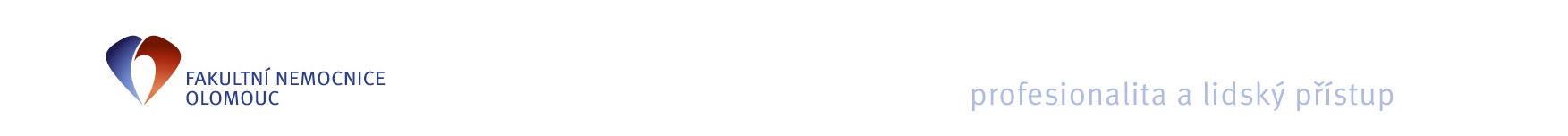 Děkuji Vám za pozornost
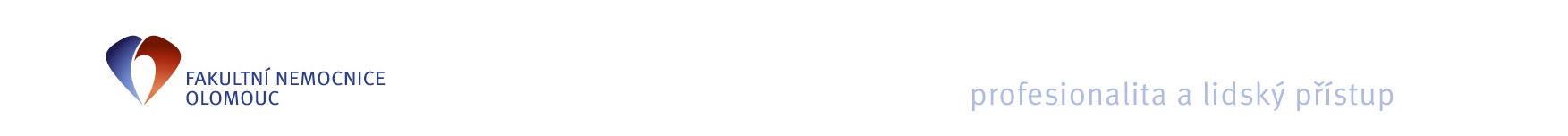